Ona tili
9-sinf
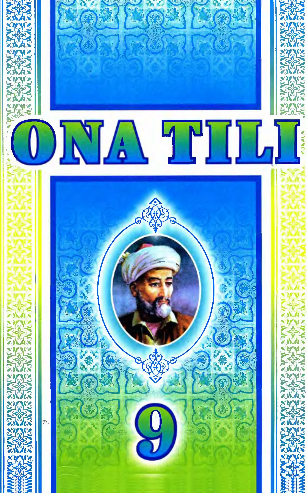 Mavzu: Ergash gapni bosh gapga bog‘lovchi vositalar
Umirov Javlon MuxamedovichToshkent viloyati  O‘rta Chirchiq tumani 21-umumiy o‘rta ta’lim maktabi o‘qituvchisi
Berilgan topshiriqni tekshirish
88-mashq
1. Ona yurting omon bo‘lsa, rang-u ro‘ying somon bo‘lmas.
2. Ish quroling soz bo‘lsa, mashaqqating oz bo‘lar.
3. Birni kessang, o‘nni ek.
4. Er boshiga ish tushsa, etik bilan suv kechar, ot boshiga ish tushsa, suvliq bilan suv ichar.
5. Qozonga yaqin yursang, qorasi yuqadi.
6. Yaxshi bilan yursang, yetarsan murodga, yomon bilan yursang, qolarsan uyatga.
Ergash gapni bosh gapga bog‘lovchi vositalar
Bosh gap tarkibida keluvchi vositalar
Ko‘makchili qurilmalar (shuning uchun, shu bois…)
-ki yuklamasi (ko‘pincha)
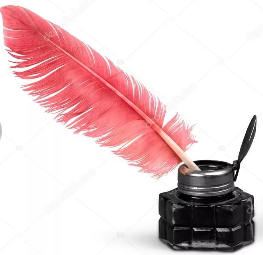 Ergash gap tarkibida keluvchi vositalar
-sa shart mayli qo‘shimchasi
ergashtiruvchi bog‘lovchilar (chunki, negaki, toki, agar…)
deb so‘zi
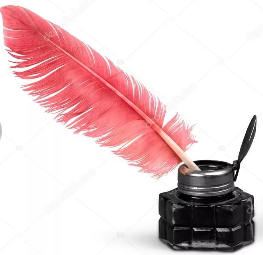 Bosh va ergash gapning joylashuvi
-ki yuklamasi
chunki, negaki, toki, go‘yo, xuddi
Bosh va ergash gapning joylashuvi
-ki,
toki
Shunday yashaginki, hamma havas qilsin.
Yomonlarning jazosini berish kerak, toki ular yaxshilarning boshiga yomon kunlarni solmasinlar.
Bosh va ergash gapning joylashuvi
chunki
go‘yo
Qalin kiyimlaringizni kiying, chunki havo sovuq.

Misralarda so‘zlar gavhar kabi yonadi, go‘yo yangi ranglar, yangi jilvalar bilan porlaydi.
Bosh va ergash gapning joylashuvi
-sa shart mayli
deb so‘zi
agar, basharti, garchi
shuning uchun, shu bois, shu tufayli
Bosh va ergash gapning joylashuvi
-sa
deb
Jahl chiqsa, aql ketadi.
Odamlar yaxshi yashasin deb, mahallamizni obod qildik.
Bosh va ergash gapning joylashuvi
Agar
shuning uchun
Agar o‘zingga ishonsang, seni hech kim yenga olmaydi.
Kuch bilim va tafakkurda, shuning uchun ilm o‘rganishdan hech qachon charchamang.
89-mashq
Shunday yaxshi odatlarimiz bor   , ularga hurmat bilan qarash lozim.
ki
89-mashq
Tilagim shu   , tog‘a, ayam bilan ukalarim kishilarga muhtoj bo‘lmasin.
ki
89-mashq
Ikkinchi masala ancha jiddiy, shuning uchun u maxsus o‘rganishni talab qiladi.
shuning uchun
89-mashq
Agar shu topshiriqni bajarmasa, obro‘yi bir 
pul bo‘ladi.
Agar
90-mashq
Ongli kishi deyilsa, ongga ega, aql-idrokli odam tushuniladi. Ongli hayot desak, bir maqsadga yo‘naltirilgan turmush ifodalanadi. “Ongli” so‘zi shunday odamlarni bildiradiki, ular voqelikni, ijtimoiy hayotni, o‘zining mavqeyi hamda tarixiy va fuqarolik burchini yaxshi tushunadilar.
sa
sa
ki
91-mashq
Ergash gap+bosh gap
Bosh gap+ergash gap
Savol va topshiriqlar
1. Ergash gap bosh gapga qanday bog‘lovchi vositalar yordamida bog‘lanadi?
    2. -ki bog‘lovchi vositasi qaysi gapning tarkibida qo‘llanadi?
    3. Shu sababli, chunki bog‘lovchi vositalari qaysi gap tarkibida qo‘llanadi va qanday tinish belgisi bilan yoziladi?
    4. Nisbiy so‘zli ergashgan qo‘shma gaplarga misollar keltiring.
Mustaqil bajarish uchun topshiriq
93-mashq.  Gaplarni ko‘chiring. Qo‘shma gap qismlarini bog‘lovchi vositalarni aniqlang. Ergashgan qo‘shma gaplarning qolipini chizing.
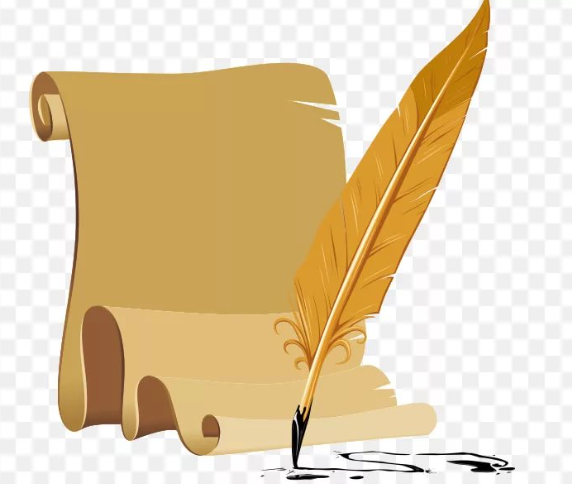 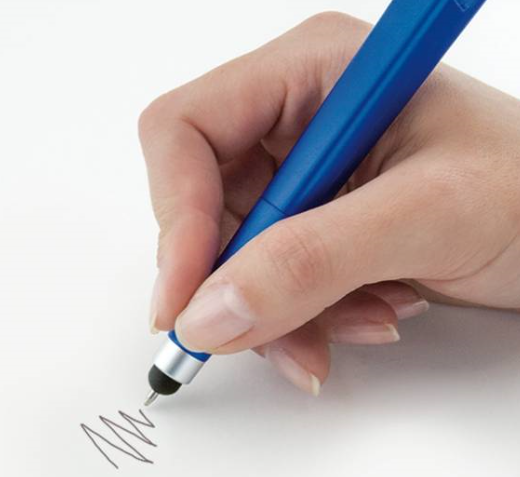